¿CÓmO podemOS saber lAs cosAs que pasAN en CUALQUIER PARTE DEL MUNDO?
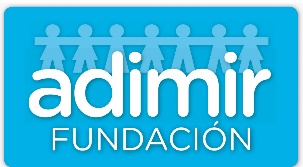 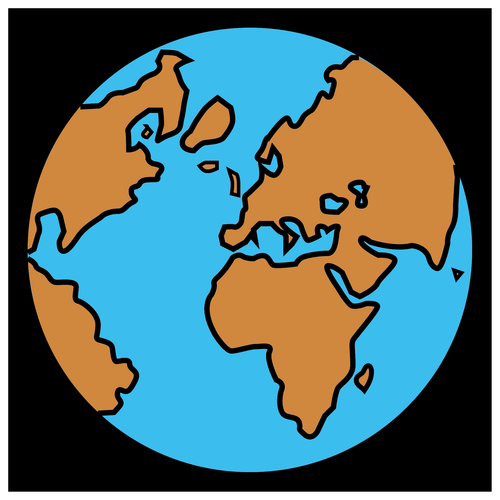 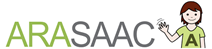 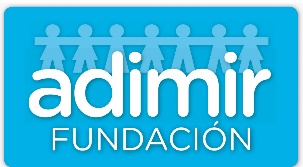 GRACIAS A LOS 
MEDIOS DE COMUNIACIÓN
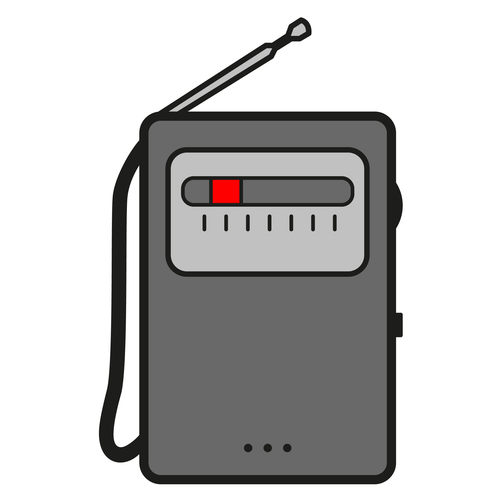 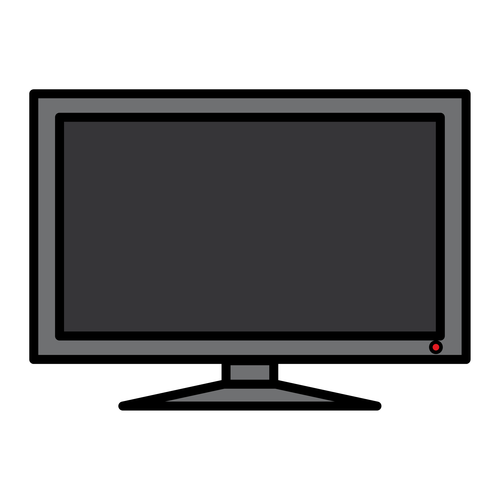 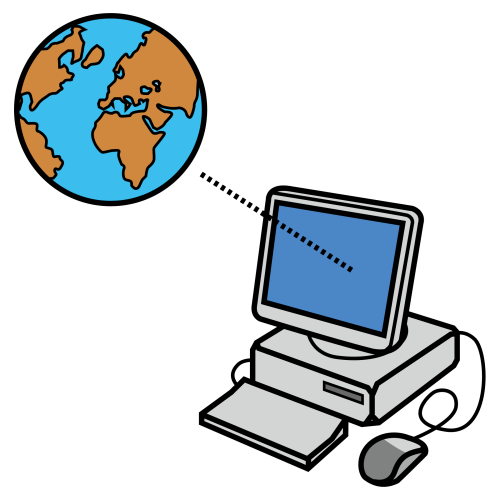 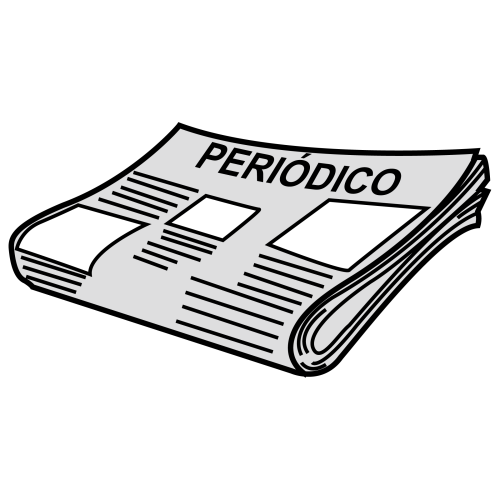 LA TELEVISIÓN
INTERNET
LA RÁDIO
EL DIARIO
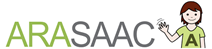 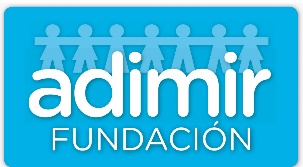 HAY MEDIOS DE COMUNICACIÓN QUE 

SE ESCUCHAN.

SE VEN Y SE ESCUCHAN.

SE VEN, SE ESCUCHAN Y TAMBIEN SE PUEDEN LEER
     

SE VEN Y SE LEEN .
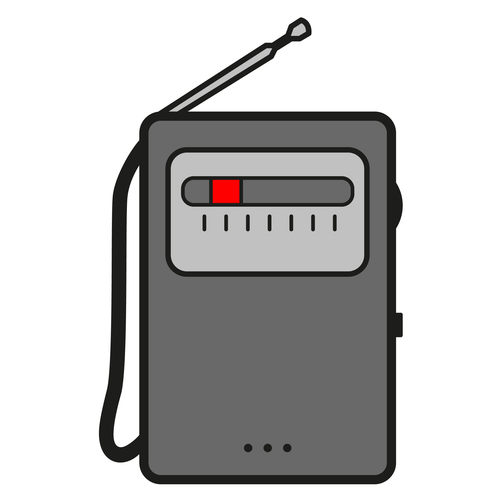 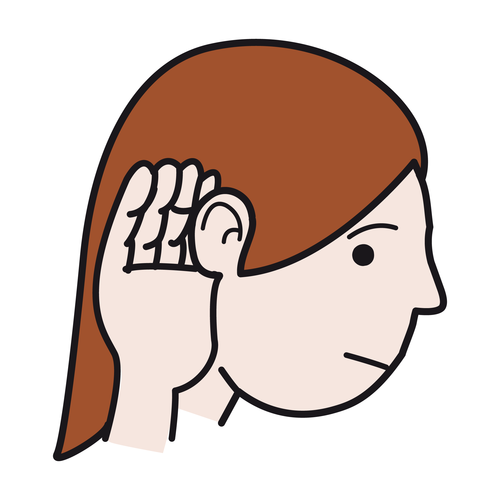 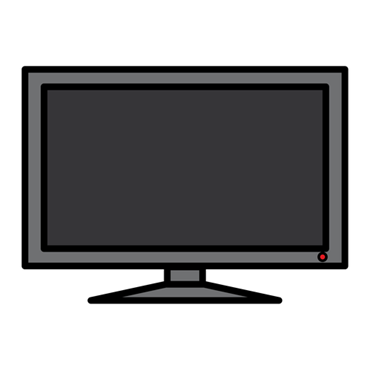 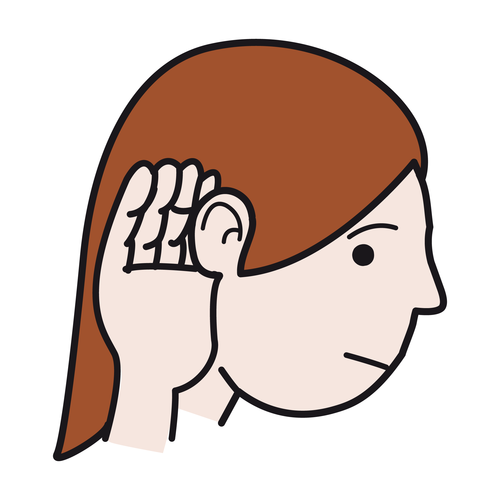 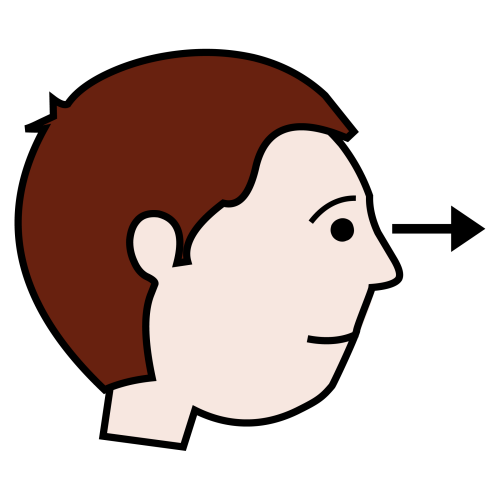 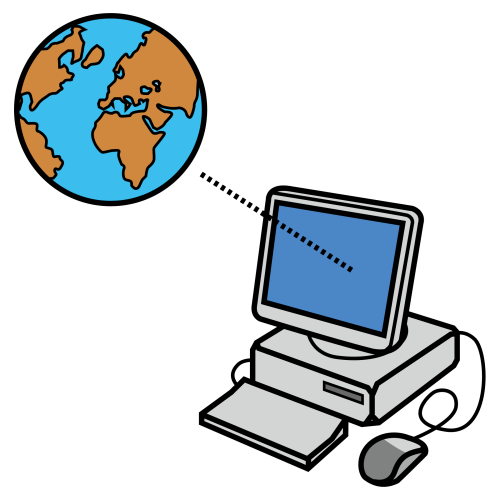 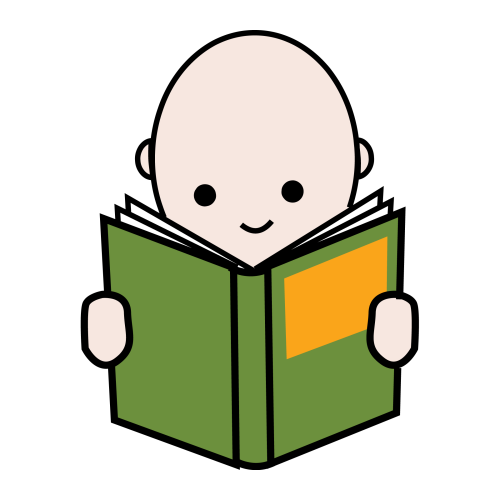 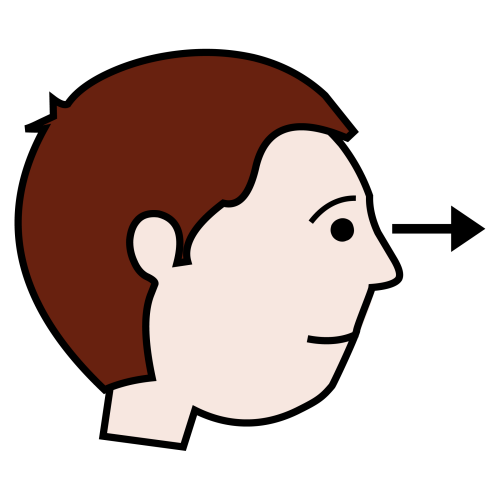 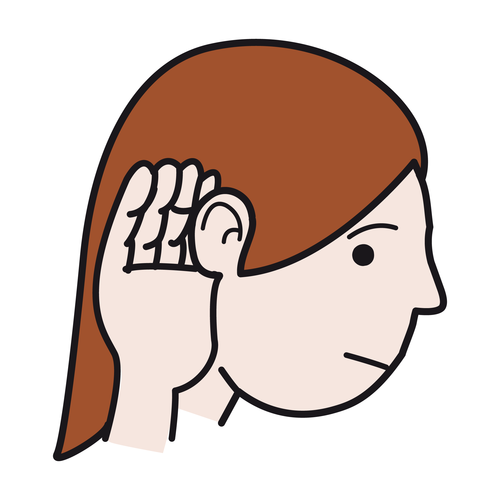 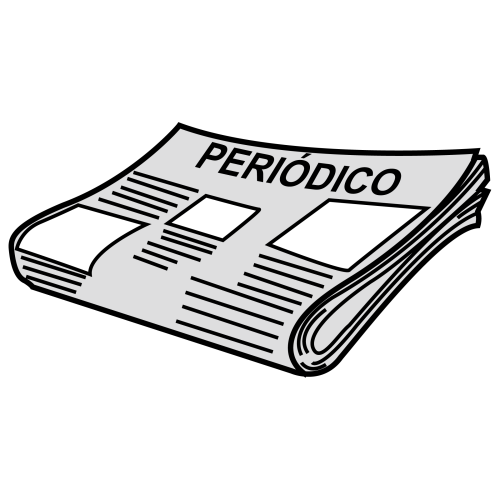 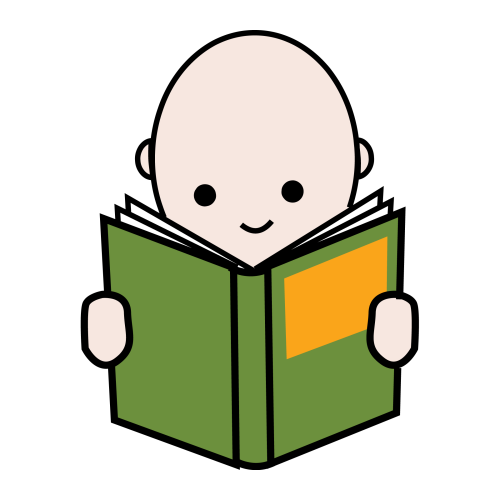 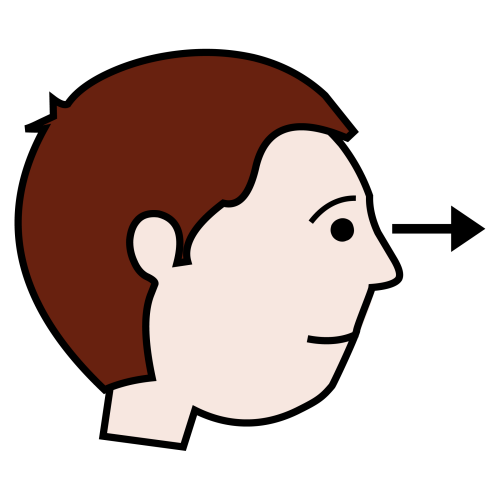 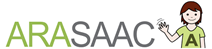 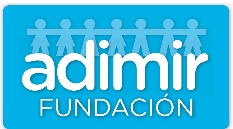 LOS MEDIOS DE COMUNICACIÓN EXPLICAN COSAS QUE PASAN EN LOS PUEBLOS, CIUDADES, PAISES Y LUGARES DEL MUNDO.
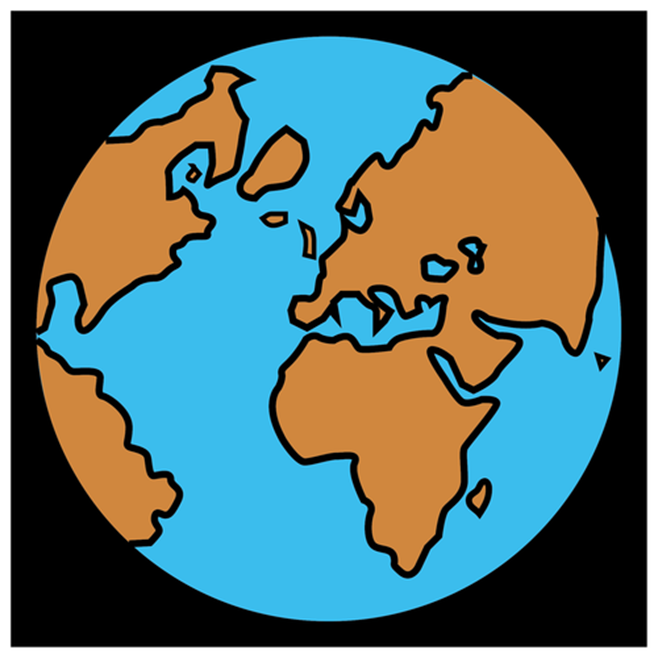 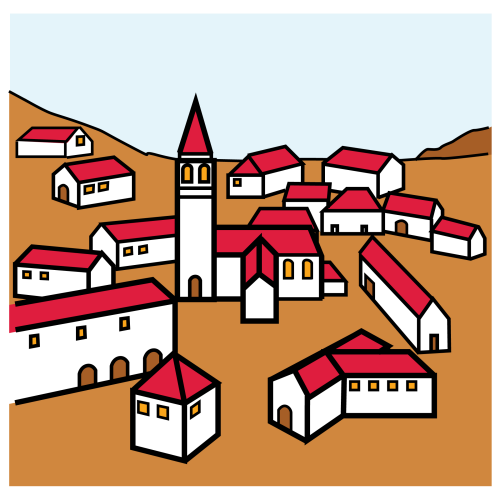 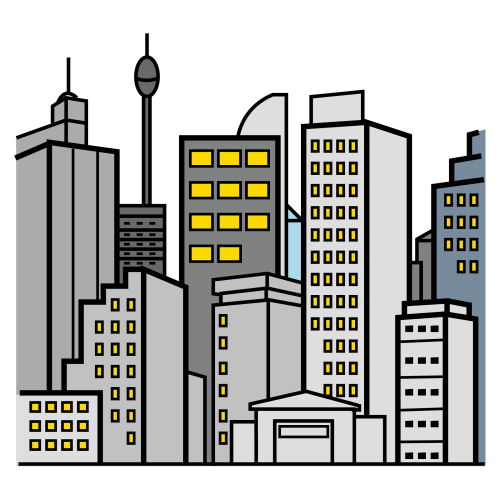 CIUDADES
PUEBLOS
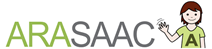